ĐỌC
A1:Ông Giuốc- đanh mặc lễ phục
(Trích vở kịch Trưởng giả học làm sang)
                                      MÔ-LI-E
* Giới thiệu chung về ông Giuốc-đanh
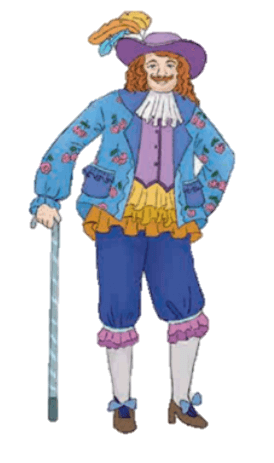 - Xuất thân: trong một gia đình nhà buôn giàu có.
- Trình độ: ít hiểu biết, ngờ nghệch.
- Mong muốn có cách sống như người quý tộc.
a. Ông Giuốc-đanh và bác thợ may
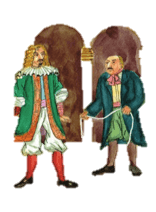 Tình huống: Ông Giuốc- đanh đặt bộ lễ phục để trở thành nhà quý tộc, bước chân vào giới thượng lưu.
Ngôn ngữ
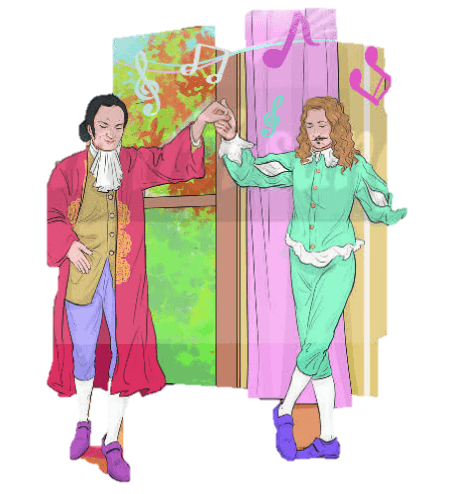 Hành động
Ông Giuốc-đanh Chất vấn, trách cứ, chê bai, tỏ ra ngờ vực -> Tỏ sự hài lòng, khen ngợi.
Phó may
 Chối cãi, chống chế, lừa bịp
Đặc điểm tính cách nhân vật
Phó may
 Tham lam, tay nghề dốt nát nhưng láu cá, lừa bịp, mồm miệng xảo quyệt, vụng chèo khéo chống.
Ông Giuốc-đanh Chân thật, dốt nát, mê muội, ngu dốt, ngớ ngẩn, hám hư danh nên bị lừa.
b. Ông Giuốc-đanh và thợ phụ
Tình huống: Cảnh ông Giuốc-đanh mặc thử áo.
Ngôn ngữ
Hành động
Bốn chú thợ phụ hỗ trợ, nhảy múa.
Mặc theo nhịp đàn của dàn hợp xướng.
Ông Giuốc-đanh đi đi lại lại…
Trên sân khấu, ông Giuốc-đanh bị mấy tay thợ phụ lột quần áo, mặc vào bộ lễ phục lố lăng nhảy nhót theo điệu nhạc. Thế mà vẫn huênh hoang ra vẻ ta đây là nhà quý tộc.
Đặc điểm tính cách nhân vật
Ông Giuốc-đanh Biết là nịnh hót nhưng vẫn thích nghe và sẵn sàng cho tiền để được tâng bốc.
Thợ phụ
 Ranh mãnh, dùng mánh khóe nịnh hót để moi tiền.
3. Các đặc điểm của hài kịch thể hiện trong văn bản
Lời thoại
+ Lời đối thoại giữa các nhân vật
Xung đột kịch
+ Lời độc thoại: ông Giuốc-đanh tự nói với mình.
Mâu thuẫn giữa cái xấu với cái xấu:
+ Giữa sự dốt nát của ông Giuốc- đanh với mưu mô lừa lọc của gã phó may;
Thủ pháp trào phúng
+ Giữa cái kệch cỡm của Giuốc-đanh và sự quý phái thực sự mà của Giuốc-đanh mong muốn có được.
+ Chi tiết gây cười
+ Biện pháp phóng đại
+ Thủ pháp lặp lại và tăng tiến
III. TỔNG KẾT
1. Nghệ thuật
Khắc họa tài tình tính cách lố lăng của nhân vật thông qua lời nói, hành động.
01
Dựng lên lớp hài kịch ngắn, với mâu thuẫn kịch được thể hiện sinh động, hấp dẫn, gây cười.
02
03
Sử dụng thủ pháp trào phúng gây cười hiệu quả.
2. Nội dung- ý nghĩa
Kể về việc ông Giuốc-đanh muốn thay đổi cách ăn mặc để trở thành quý tộc nhưng cuối cùng lại trở thành trò cười.
01
Tác giả phê phán thói học đòi rởm đời, lố bịch của những người giàu nhưng ít hiểu biết, ham danh vọng hão huyền đến mức lóa mắt, không nhận ra được thật hay giả, tốt hay xấu, trở thành kẻ lố bịch và ngu ngốc đến mức bị lợi dụng, cợt nhạo mà vẫn không hết ảo tưởng, mù quáng.
02
HOẠT ĐỘNG 3 LUYỆN TẬP
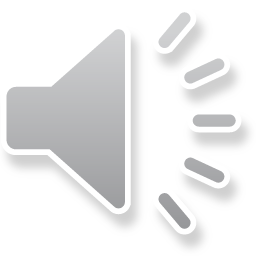 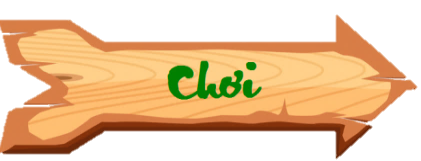 AI NHANH HƠN
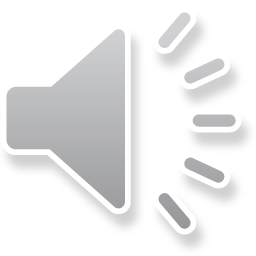 Câu 1: “Trưởng giả học làm sang” thuộc thể loại gì?
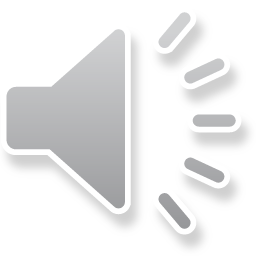 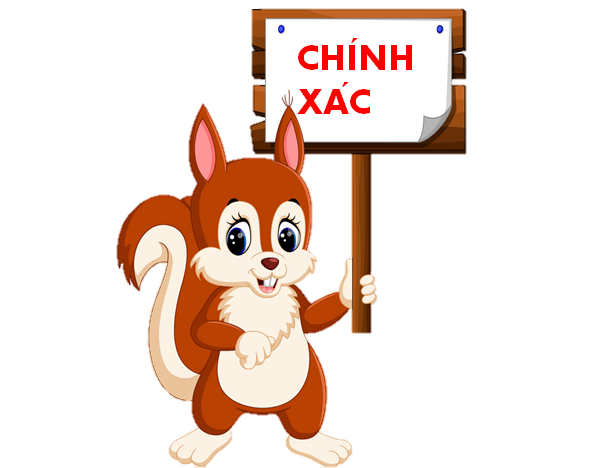 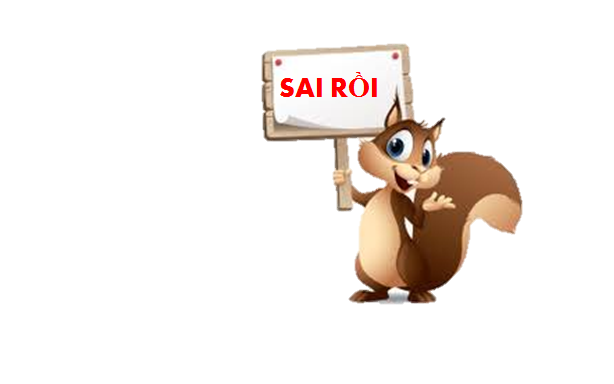 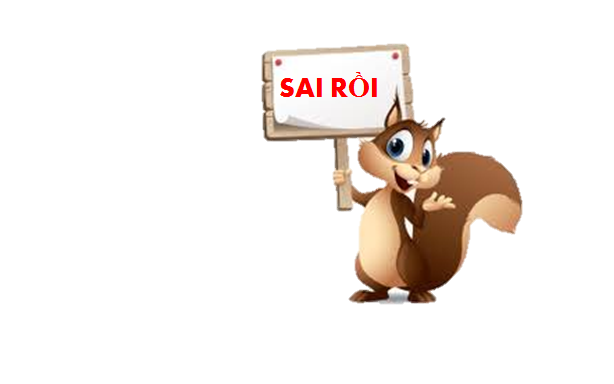 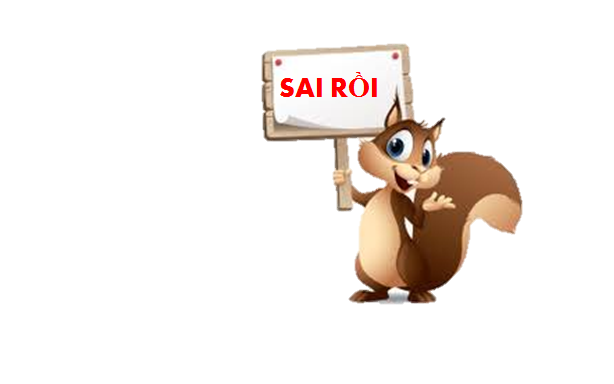 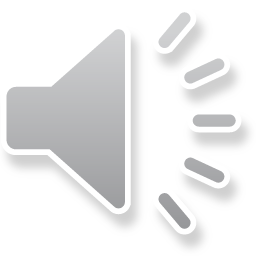 B. Bi kịch
A. Hài kịch
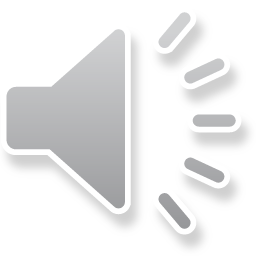 C. Truyện cười
D. Truyện ngắn
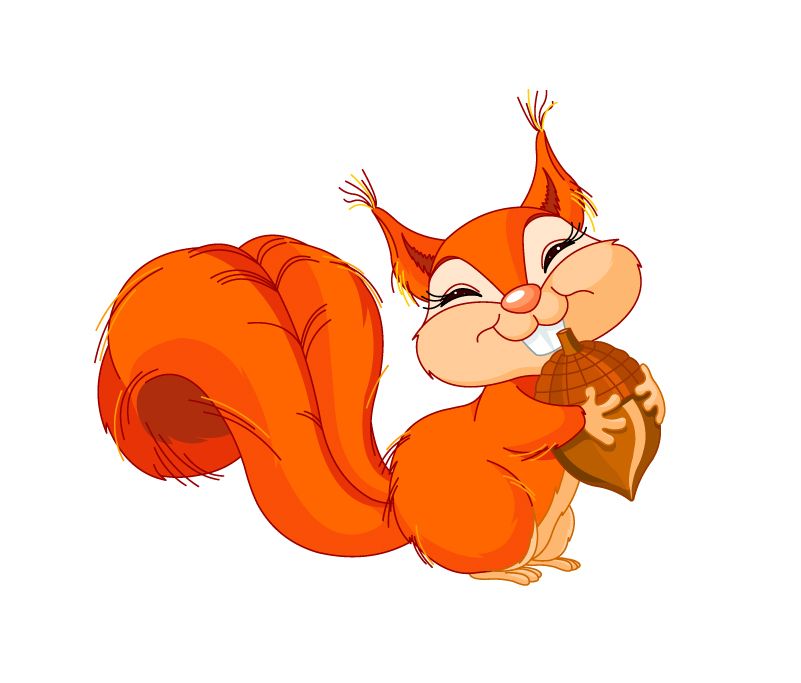 Câu 2: Tác giả của vở kịch là ai, ở nước nào?
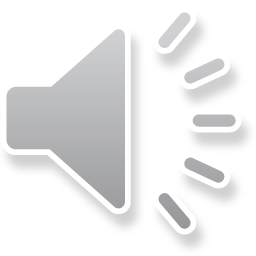 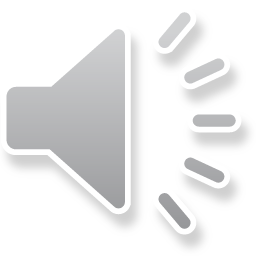 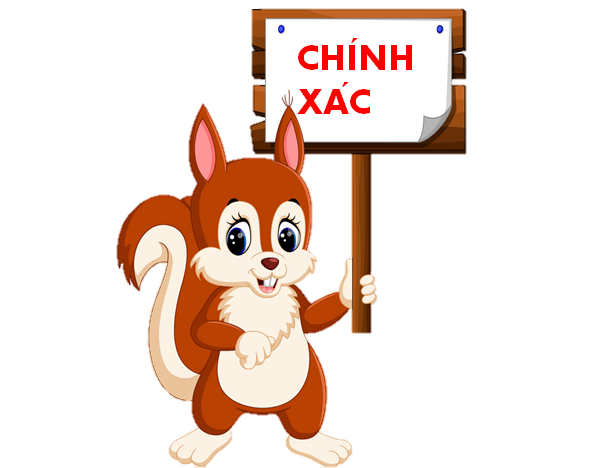 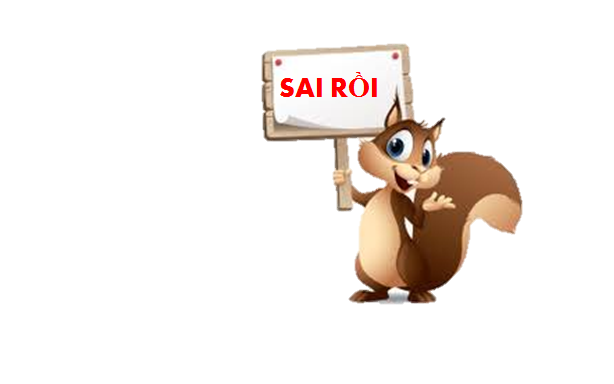 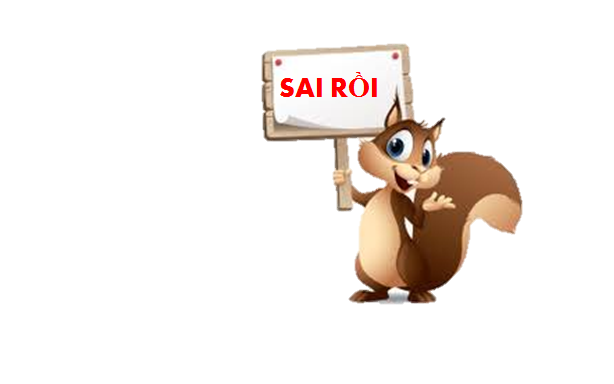 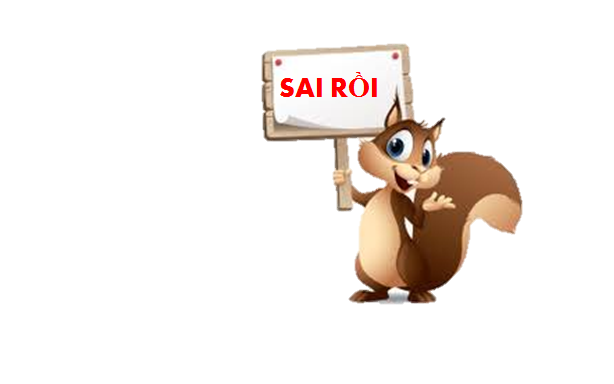 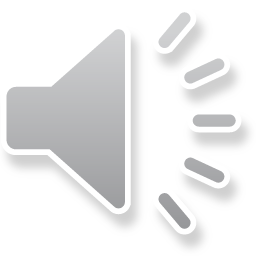 A. Mô-li-e, ở nước Anh.
B. Mô-li-e, ở nước Pháp
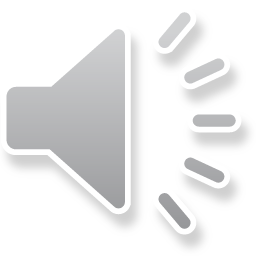 C. Mô-li-e, ở nước Nga.
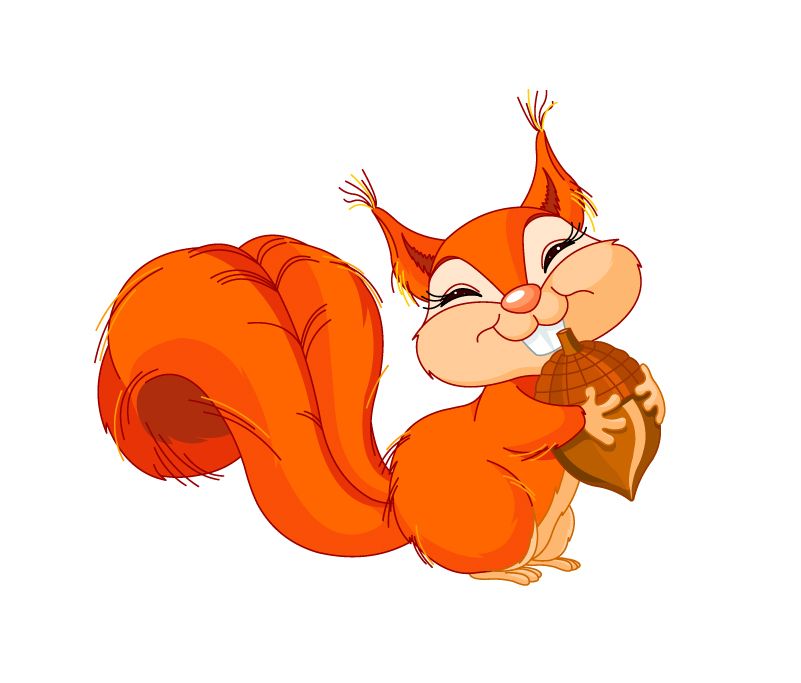 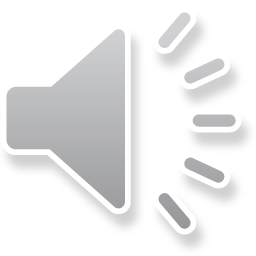 Câu 3: Ai là người muốn trở thành nhà quý tộc?
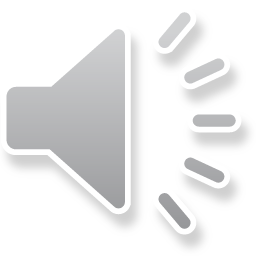 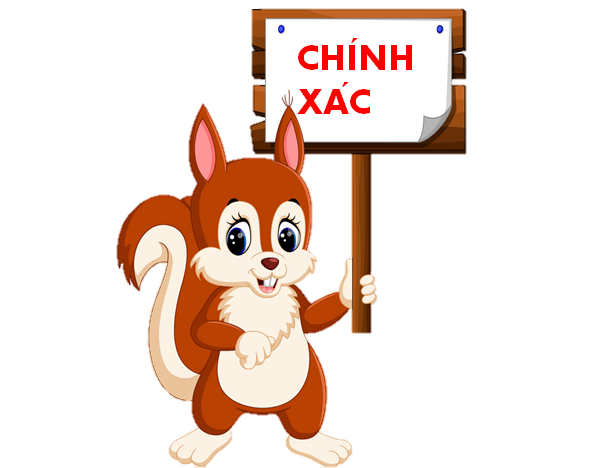 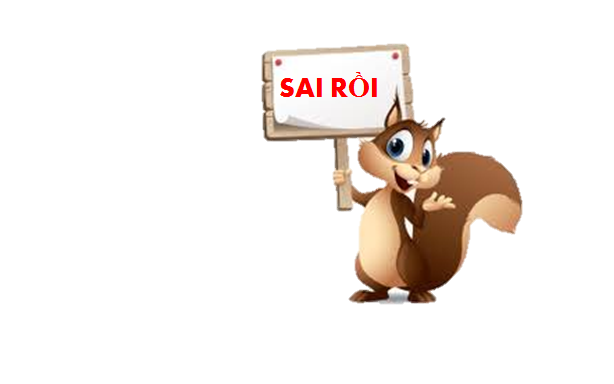 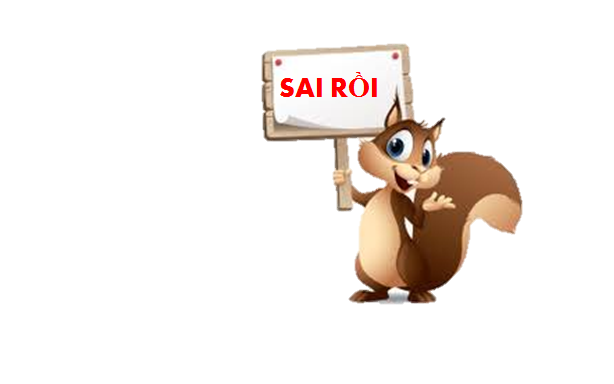 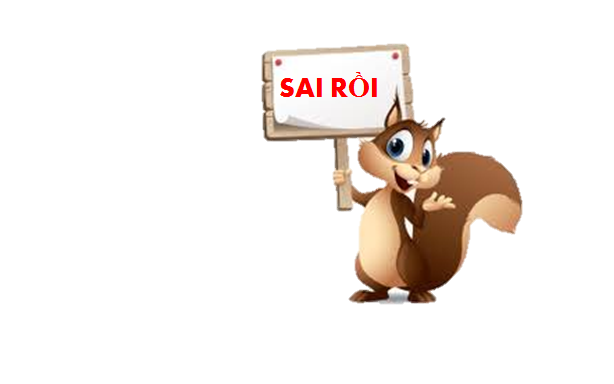 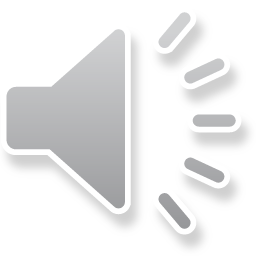 C. Ông Giuốc-đanh
A. Mô-li-e.
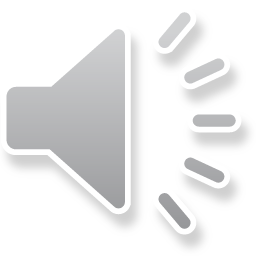 D. Thợ phụ
B. Ni-côn
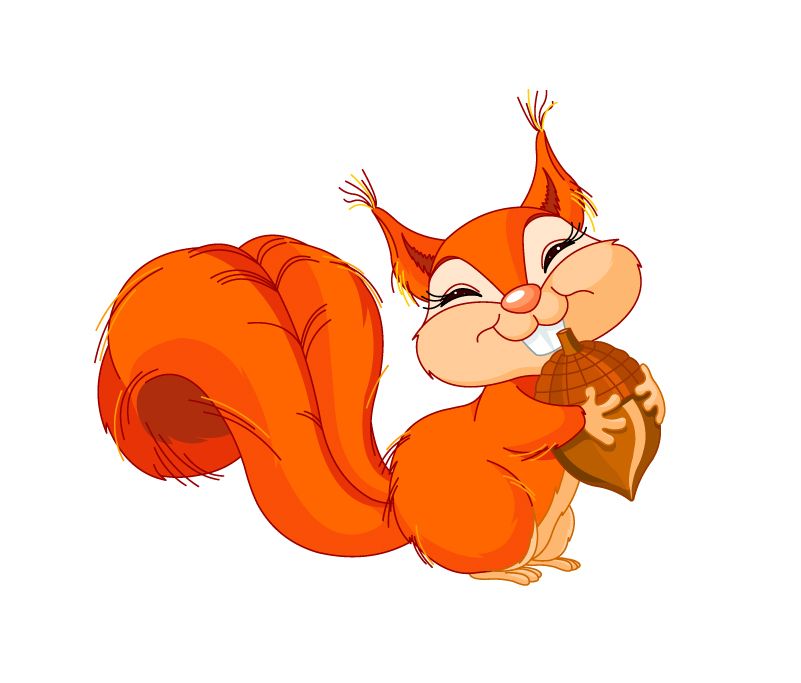 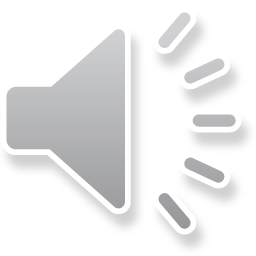 Câu 4: Lễ phục đáng cười nhất của ông Giuốc-đanh là:
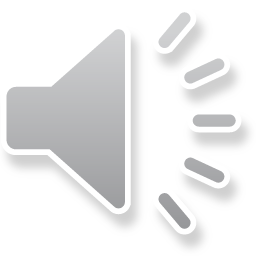 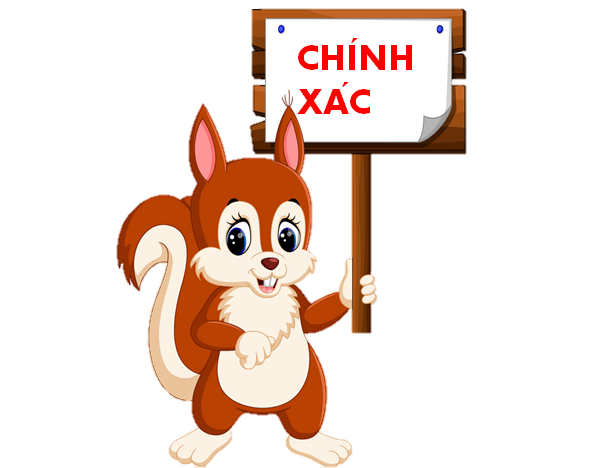 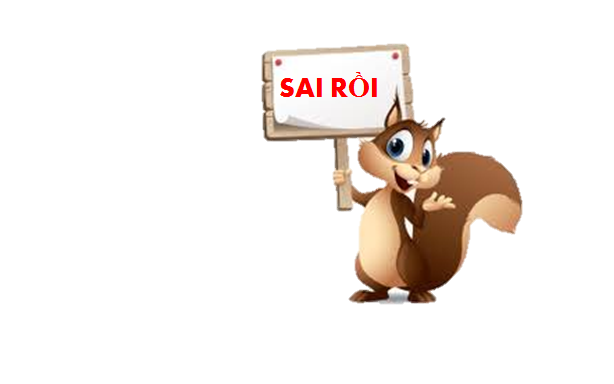 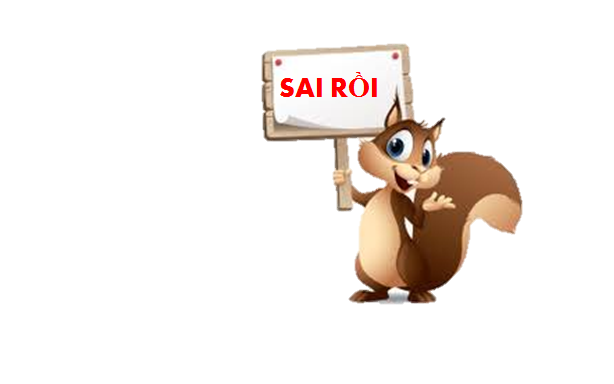 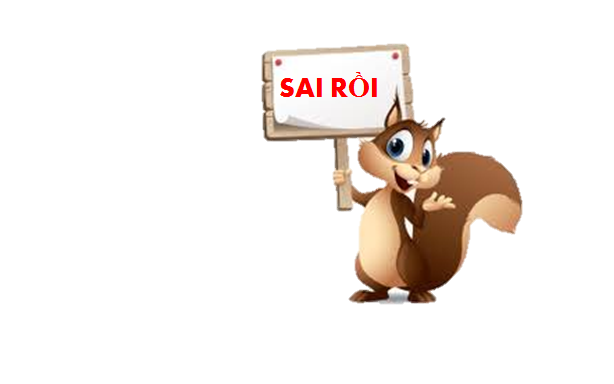 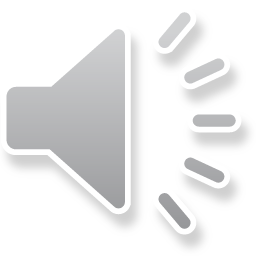 A. Tất
B. Giày
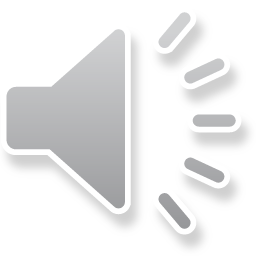 D. Áo
C. Mũ
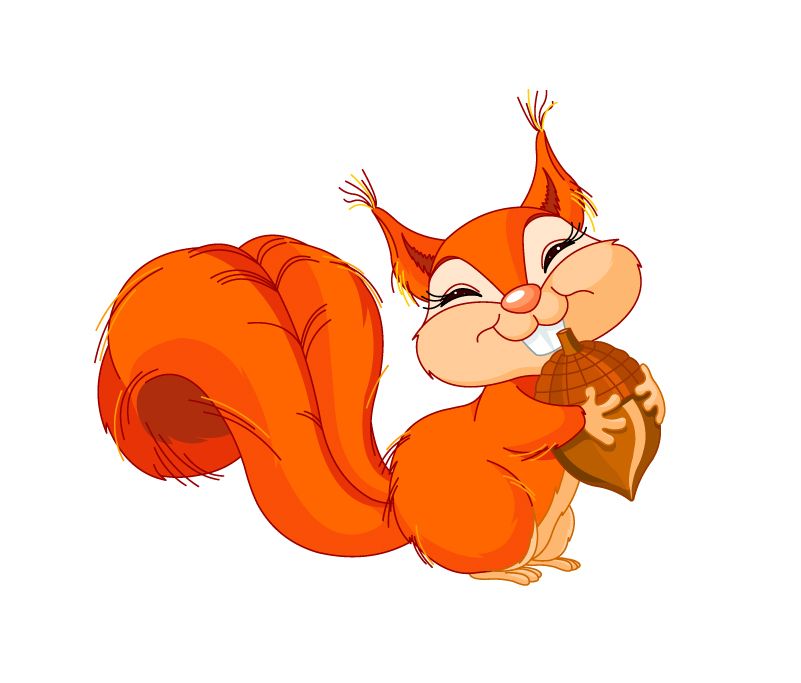 Câu 5: Tại sao ông Giuốc-đanh bị lừa?
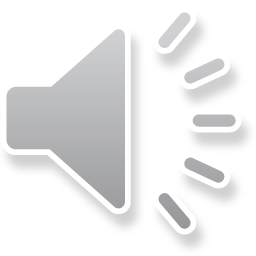 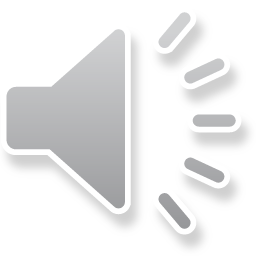 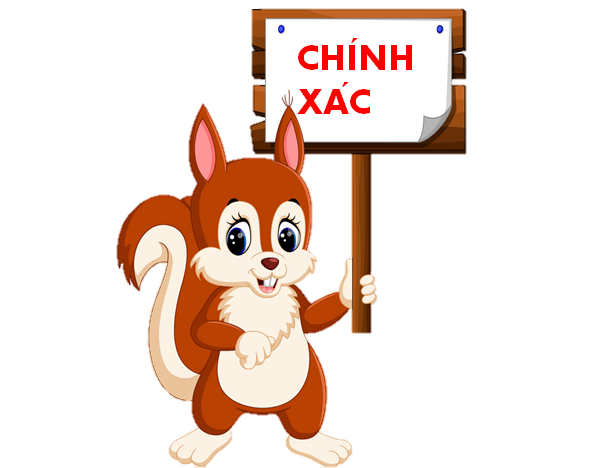 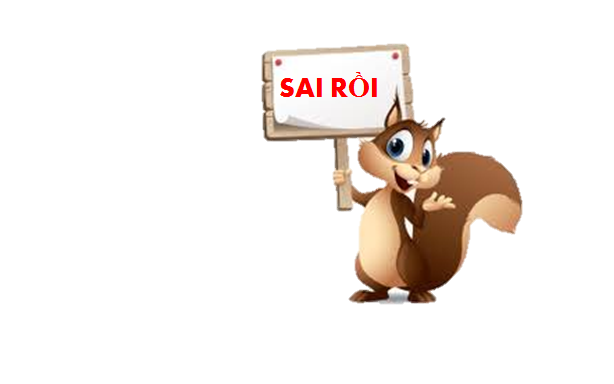 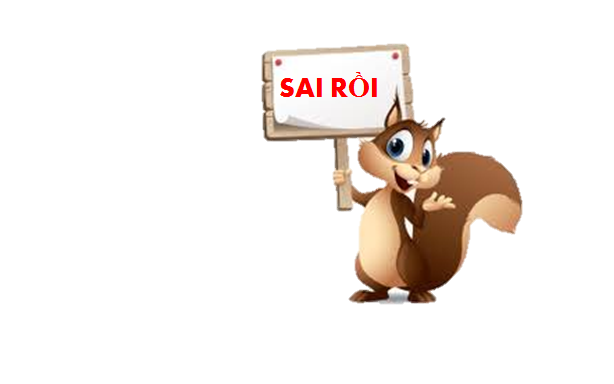 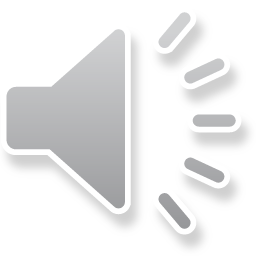 B. Vì ông ấy biết bị lừa nhưng vẫn đồng ý để cho họ lừa.
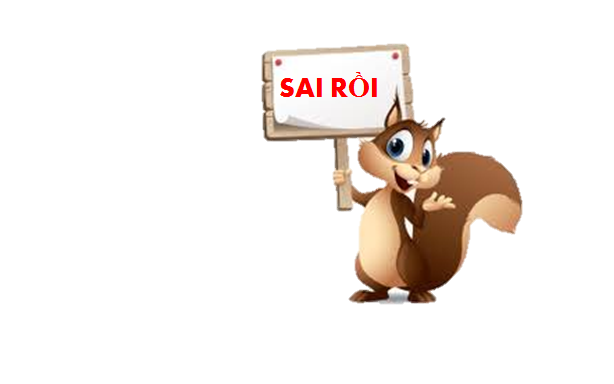 A. Vì ông ấy quá thật thà.
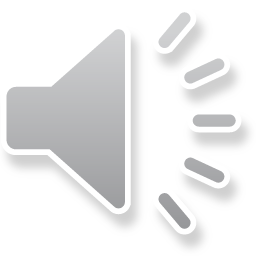 D. Vì ông ấy là người ngu dốt, không có hiểu biết, lại thích học đòi làm sang.
C. Vì ông ấy ham sự nịnh bợ.
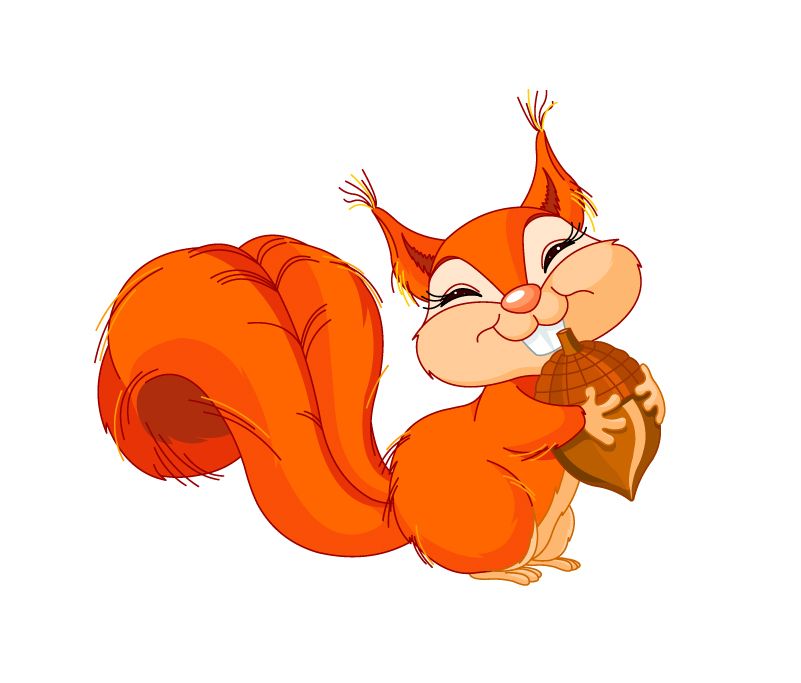 BÀI MỚI
Câu 6: Tính cách hài hước của nhân vật trong vở kịch, đặc biệt là ông Giuốc-đanh được thể hiện qua:
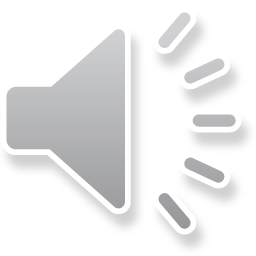 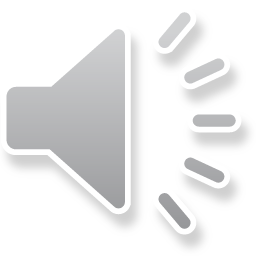 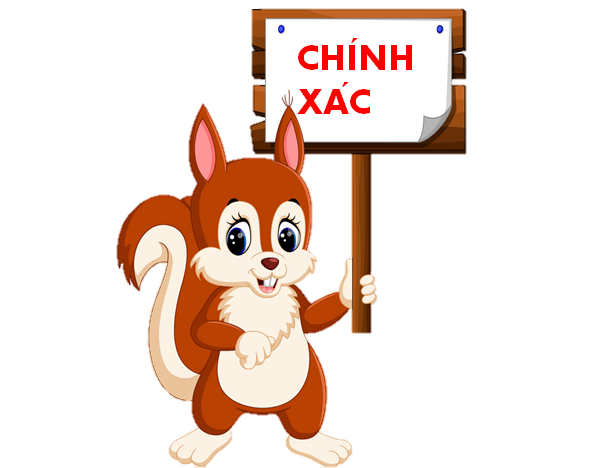 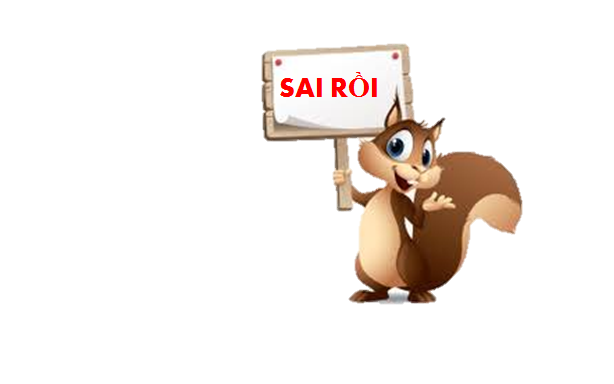 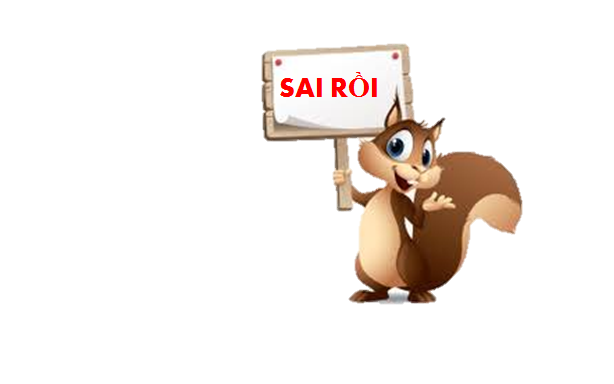 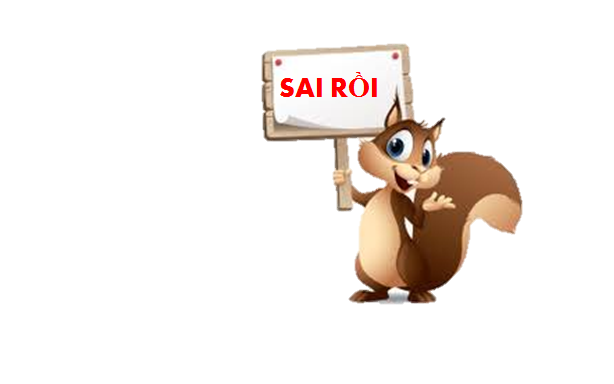 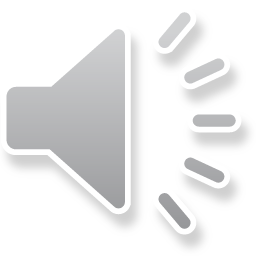 A. Ngôn ngữ, cử chỉ, hành động, tình huống hài hước.
B. Cử chỉ, hành động hài hước.
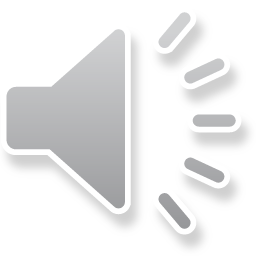 D. Tình huống, hành động
C. Ngôn ngữ, hành động hài hước.
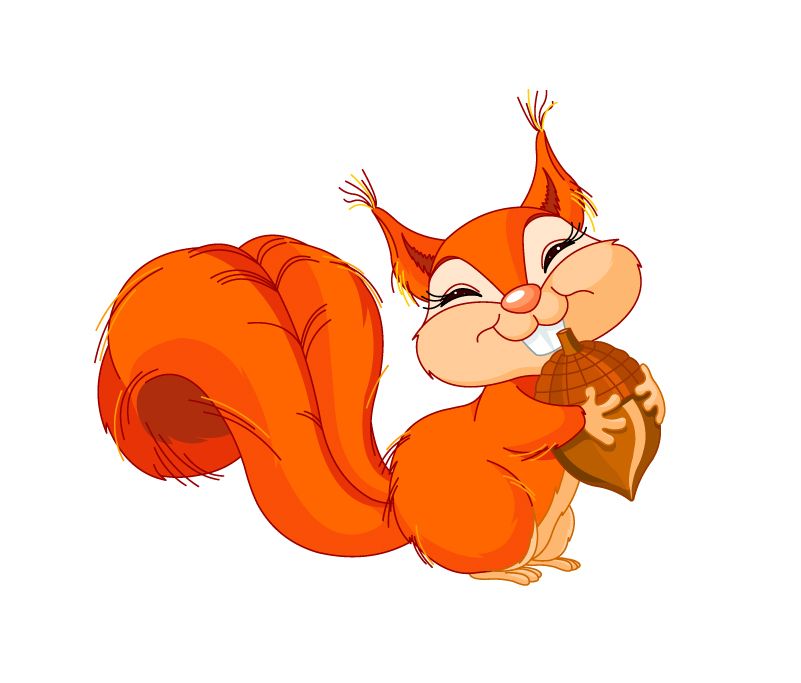 HOẠT ĐỘNG 4 VẬN DỤNG
Nhóm 3: (còn lại): Viết đoạn văn: Viết đoạn văn (khoảng 7- 9 câu) trình bày suy nghĩ của em về nhân vật bác phó may trong đoạn trích trên.
Nhóm 1: Vẽ chân dung ông Giuốc-đanh theo tưởng tượng của em,
Nhóm 2: Diễn tiểu phẩm đoạn trích “Ông Giuốc-đanh mặc lễ phục”
Bảng kiểm
Đánh giá kĩ năng viết đoạn văn
HƯỚNG DẪN TỰ HỌC
- Thực hiện những nhiệm vụ ở hoạt động vận dụng.
-  Học bài cũ, thực hiện bài tập theo dự án: vẽ tranh, diễn kịch. Báo cáo trong tiết học thêm.
- Chuẩn bị nội dung cho việc đọc hiểu văn bản “Thi nói khoác”
THANK YOU